基本のドレッシングは
比で表すと
今までの割合の表し方
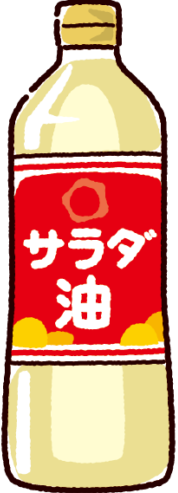 割合＝くらべる量÷もとにする量
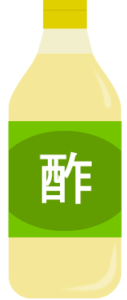 基本のドレッシングは
油と酢の割合は
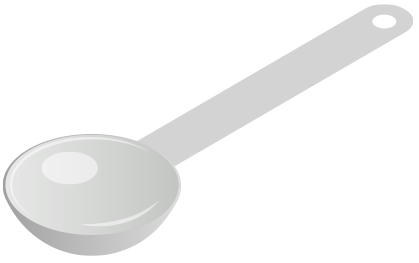 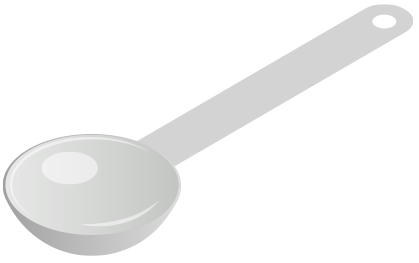 2 ÷ 1＝２
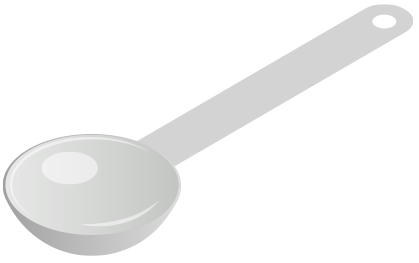 2 ： 1
油は酢の2倍
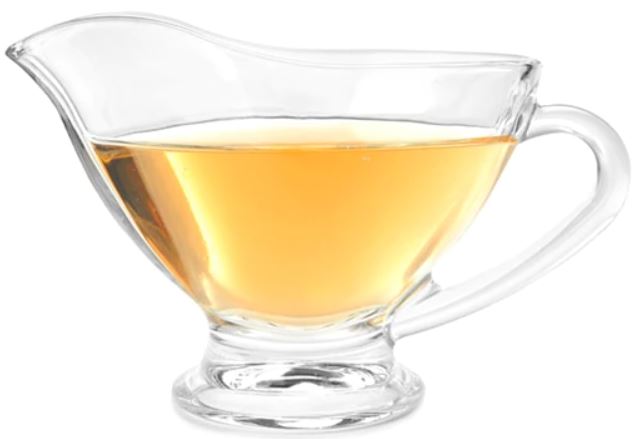 ①　次のうち、同じあまさのカルピスはどれでしょう？
大さじではかっています
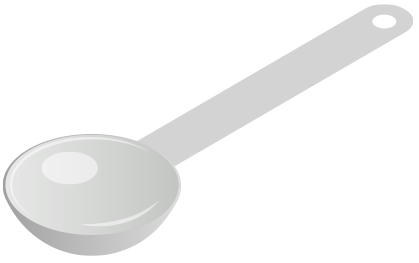 カルピス(杯)　　水(杯)
㋐
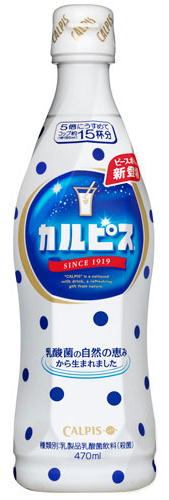 20　　　　  50
㋑
10　　　  　50
60　       　100
㋒
㋓
80　       　200
①　同じあまさのカルピスは？
㋐と㋑はちがうよね
ひかりちゃん
水は同じだけどカルピスの量がちがうから
れんくん
㋐と㋒か，㋐と㋓か，㋒と㋓
㋑と㋒か，㋑と㋓このどれかだね
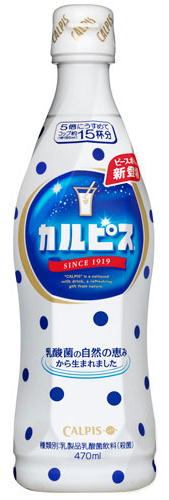 けんくん
ひきざんしてみたらわかるんじゃない
カルピス(杯)　　水(杯)
㋐
20　　　　  50
㋑
10　　　  　50
60　       　100
㋒
㋓
80　       　200
①　同じあまさのカルピスは？
㋐と㋑はちがうよね
ひかりちゃん
水は同じだけどカルピスの量がちがうから
れんくん
㋐と㋒か，㋐と㋓か，㋒と㋓
㋑と㋒か，㋑と㋓このどれかだね
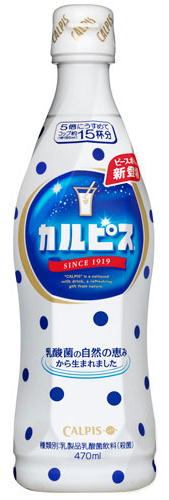 けんくん
ひきざんしてみたらわかるんじゃない
カルピス(杯)　　水(杯)
㋐
20　　　　  50
㋑
10　　　  　50
60　       　100
㋒
㋓
80　       　200
①　同じあまさのカルピスは？
けんくん
ひきざんしてみた
㋑と㋒が同じあまさだと思う
カルピス(杯)　水(杯)
㋐
50−20＝30
㋐
20　　  50
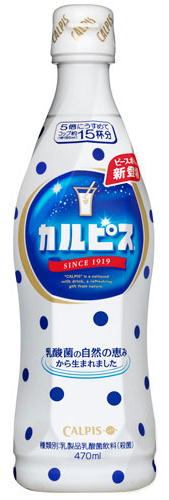 50−10＝40
㋑
㋑
10　　  50
60　    100
㋒
㋒
100−60＝40
㋓
㋓
200− 80＝120
80　　200
①　同じあまさのカルピスは？
けんくん
ひきざんしてみた
㋑と㋒が同じあまさだと思う
何かちがうな
れんくん
㋒の水を半分の50にして考えると
カルピス30でしょう。
ひかりちゃん
カルピス(杯)　水(杯)
㋐
50−20＝30
㋐
20　　  50
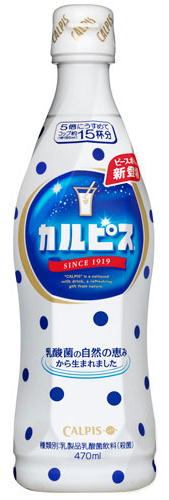 50−10＝40
㋑
㋑
10　　  50
60　    100
㋒
㋒
100−60＝40
㋓
㋓
200− 80＝120
80　　200
①　同じあまさのカルピスは？
けんくん
ひきざんしてみた
㋑と㋒が同じあまさだと思う
れんくん
あまさが同じということは，カルピスと水の割合が同じということだね
４つとも水50で考えたらいいんじゃないの
ひかりちゃん
カルピス(杯)　水(杯)
㋐
50−20＝30
㋐
20　　  50
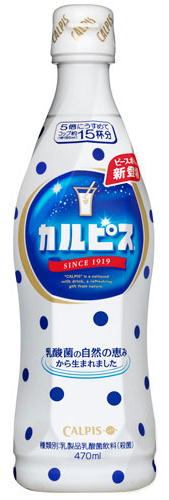 50−10＝40
㋑
㋑
10　　  50
60　    100
㋒
㋒
100−60＝40
㋓
㋓
200− 80＝120
80　　200
①　同じあまさのカルピスは？
けんくん
ひきざんしてみた
㋑と㋒が同じあまさだと思う
れんくん
あまさが同じということは，カルピスと水の割合が同じということだね
４つとも水50で考えたらいいんじゃないの
ひかりちゃん
カルピス(杯)　水(杯)
㋐
㋐
20　　  50
20        50
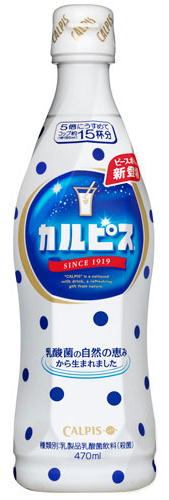 ㋑
㋑
10　　  50
10        50
60　    100
30        50
㋒
㋒
㋓
㋓
80　　200
20        50
①　同じあまさのカルピスは？
けんくん
ひきざんしてみた
㋑と㋒が同じあまさだと思う
れんくん
あまさが同じということは，カルピスと水の割合が同じということだね
４つとも水50で考えたらいいんじゃないの
ひかりちゃん
カルピス(杯)　水(杯)
㋐
㋐
20　　  50
20        50
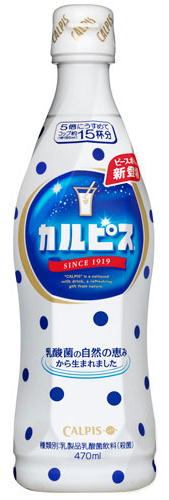 ㋑
㋑
10　　  50
10        50
60　    100
30        50
㋒
㋒
㋓
㋓
80　　200
20        50
①　一番甘いカルピスはどれでしょう？
5年でやった割合でやったらどう
めぐちゃん
水をもとにカルピスをくらべてみよう
カルピス(杯)　水(杯)
2
5
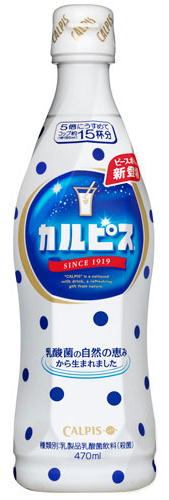 40÷100＝
㋐
㋐
40　　100
1
5
㋑
10　　  50
10÷50＝
㋑
3
5
㋒
120÷200＝
120　    200
㋒
水の5分の3がカルピスだから㋒だね
2
5
140÷350＝
㋓
140　　350
㋓
①　一番甘いカルピスはどれでしょう？
比でやったらどう
まめちゃん
水5にカルピス3だから㋒だね
カルピス(杯)　水(杯)
カルピス : 水
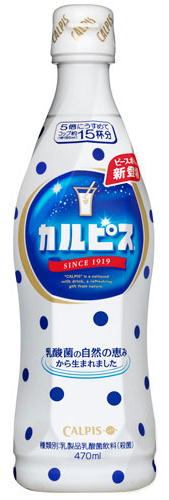 ㋐
㋐
40　　100
2 : 5
40 : 100
=
㋑
10　　  50
1 : 5
=
10 : 50
㋑
㋒
3 : 5
=
120　    200
㋒
120 : 200
2 : 5
=
140 : 350
㋓
140　　350
㋓
①　一番甘いカルピスはどれでしょう？
カルピス：水
比
くらべる量÷もとにする量＝割合
2
5
㋐
2 : 5
40 : 100
=
㋐
40÷100＝
1
5
㋑
1 : 5
=
10 : 50
10÷50＝
㋑
3
5
㋒
㋒
3 : 5
=
120 : 200
120÷200＝
2
5
2 : 5
㋓
=
140÷350＝
140 : 350
㋓
①　一番甘いカルピスはどれでしょう？
カルピスが水の何倍になっているかを考えよう。
比
カルピス：水
2
5
40
100
㋐
40 : 100
＝
40÷100＝
1
5
10
 50
あたい
＝
10÷50＝
㋑
10 : 50
比の値
3
5
120
200
＝
㋒
120÷200＝
120 : 200
2
5
140
350
＝
140÷350＝
140 : 350
㋓
㋐と㋓
比
同じ甘さのカルピスはどれ。
比の値が等しいとき２つの比は等しいといいます。
カルピス：水
2
5
40
100
㋐
40 : 100
＝
40÷100＝
1
5
10
 50
あたい
＝
10÷50＝
㋑
10 : 50
比の値
3
5
120
200
＝
㋒
120÷200＝
120 : 200
2
5
140
350
＝
140÷350＝
140 : 350
㋓
比の値
比
5 ： 6
比の値
A ： B
比
比の値
5
1
1
5
＝
5 ÷ 6＝5×
A ÷ B＝A×
＝
6
6
B
6
A
 B
比の値を比にもどす
5 ： 6
比をかんたんにする
比の値
比の値
比
5 ： 6
１ ： 4
比
5
1
5
1
１ ÷ 4＝
5 ÷ 6＝
6
4
6
4
比の値を比にもどす
比の値を比にもどす
1 ： 4
5 ： 6
比の値を求めよう
右に回すと比の値
比の値
比の値
３：５
5 ： 6
5
3
8
6
12
6
5
15
4
5
比の値
比の値
8：4
2
＝
＝
12 ： 15
あたい
比の値を求めよう
57
㋐
5 : 7
63
＝
２
㋑
6 : 3
3
5
1525
＝
㋒
15 : 25
次の2つの比が等しいかどうか調べましょう。
比の値が等しいとき2つの比は等しいといいます。
６
８
３４
9
12
３４
4
 5
３４
①　6：8　と　9：12
比の値が等しい
比は等しい
＝
＝
②　３：４　と　４：５
比の値が等しくない
比は等しくない
等しい2つの比　40：50と120：150の間には，どんな関係があるかどうか調べてみましょう。
×3
㋐
40 : 50＝
120：150
×3
等しい2つの比　40：50と120：150の間には，どんな関係があるかどうか調べてみましょう。
÷3
㋑
120：150＝
40 : 50
÷3
比をかんたんにする方法その一
40：50＝
4：5
どちらも公約数でわって
比をかんたんにする
①
÷10
40 : 50
＝ 4 : 5
÷10
比をかんたんにする方法その二
40：50＝
4：5
②
比の値を利用して
かんたんな比をみつける
40：50
比の値をだす
4
5
4050
＝
＝
比の値
40÷50
比にもどす
4
5
4：5
40：50
＝
4  ：  5
毎日のサラダが楽しみになる手作りドレッシングをつくろう！
油と酢　2：1
基本のドレッシングは
油と酢　2：1　ってどういうこと
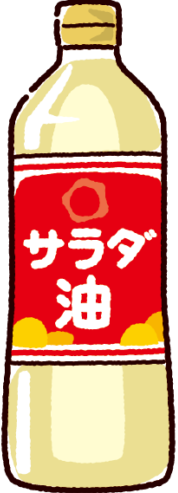 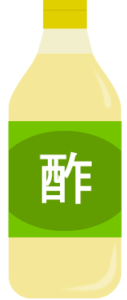 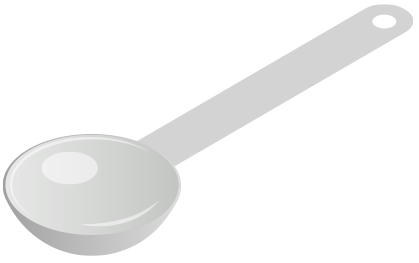 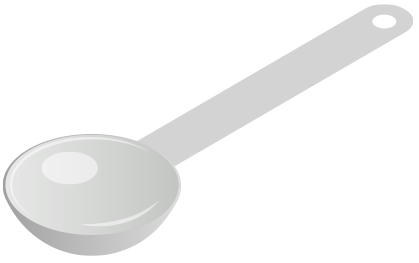 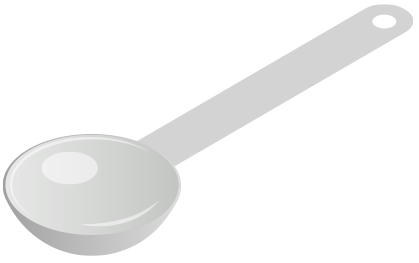 2 ： 1
たとえば，油を大さじ２はい　酢を大さじ１ぱい　混ぜればいいんだよ。
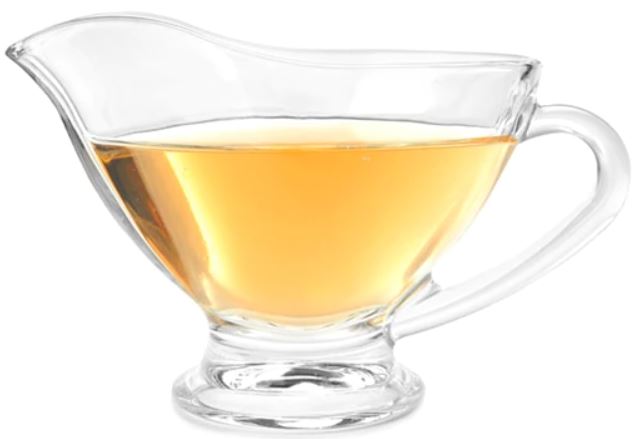 油と酢　2：1
基本のドレッシングは
じゃ，油を大さじ４はいだと酢は何ばい
混ぜればいいの？
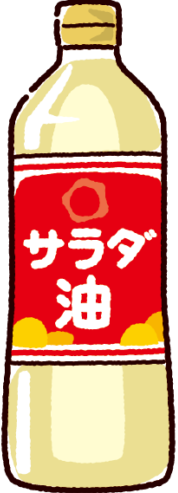 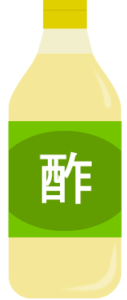 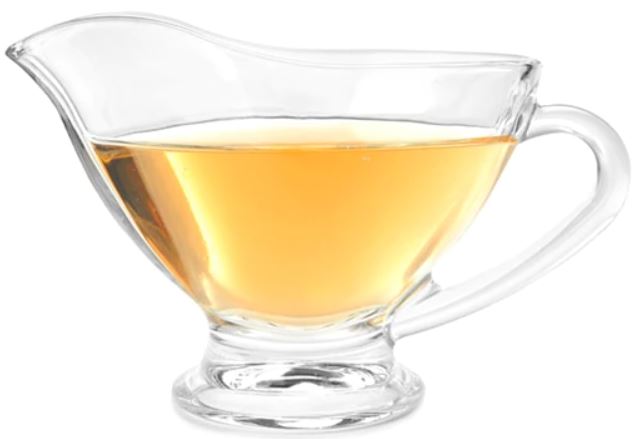 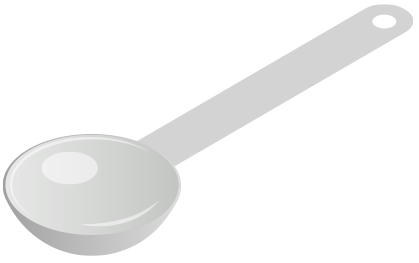 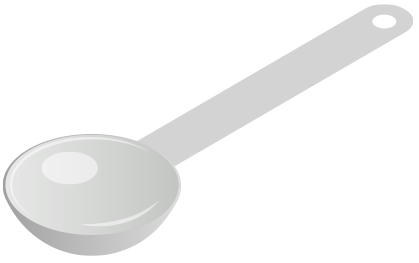 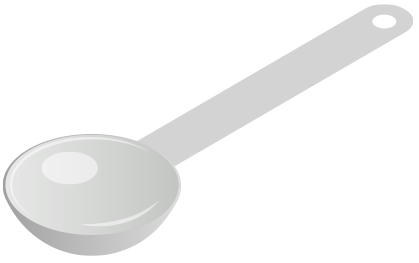 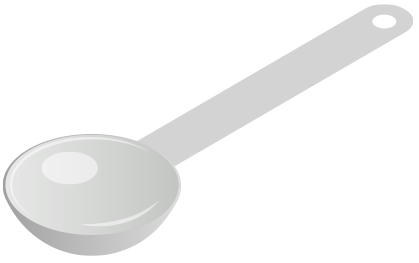 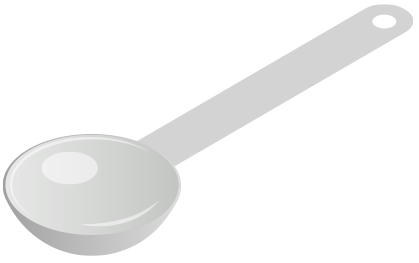 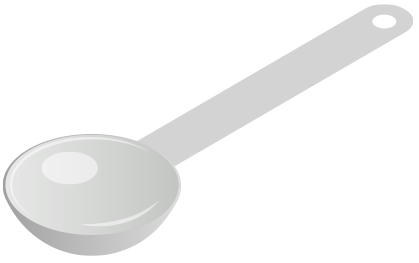 2
酢は　おおさじ　　　　はいだよ
油と酢　4：2 だから味は
かわらないよ
基本のドレッシングは　油と酢　2：1
じゃ，酢を大さじ3ばいだと　油は何ばい混ぜればいいの？
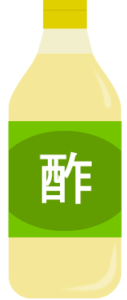 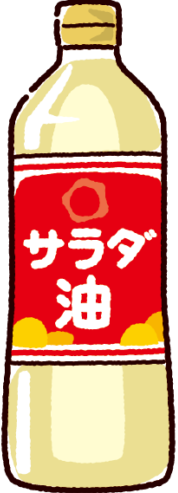 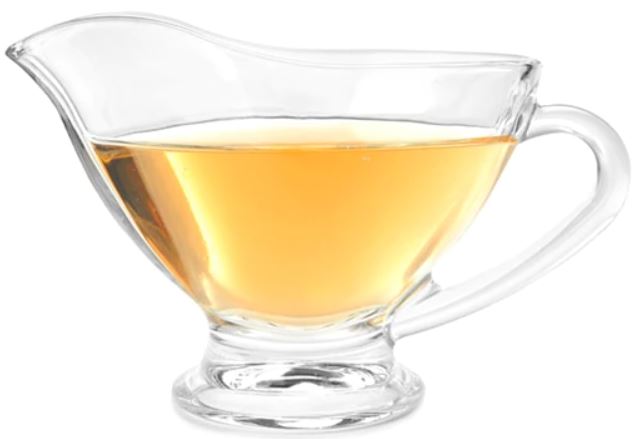 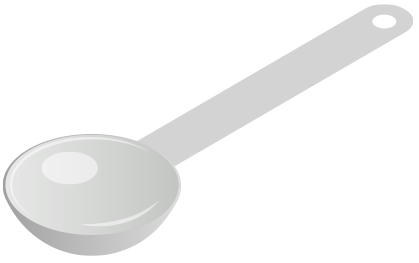 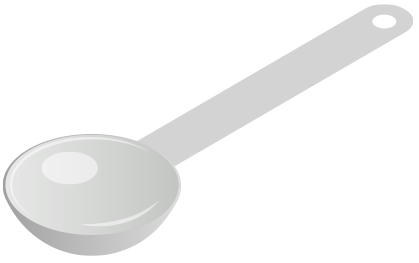 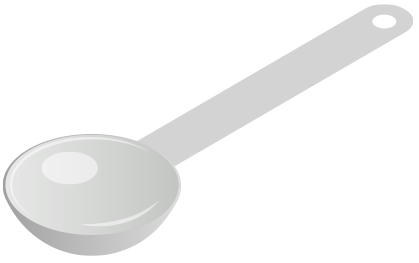 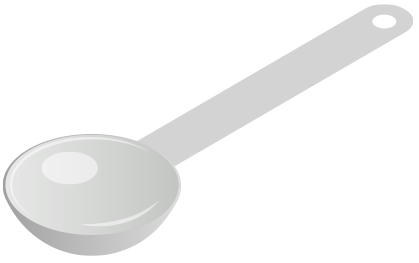 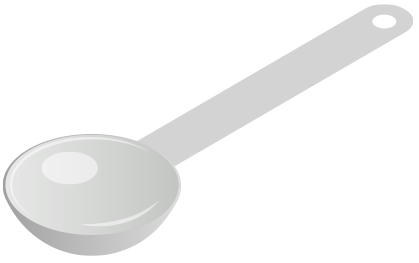 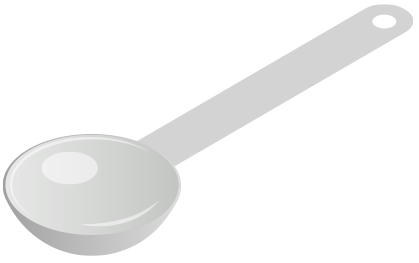 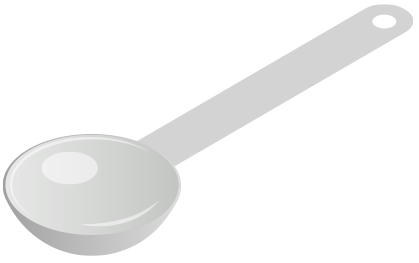 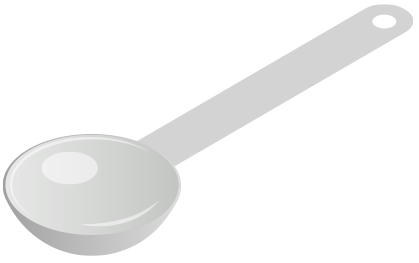 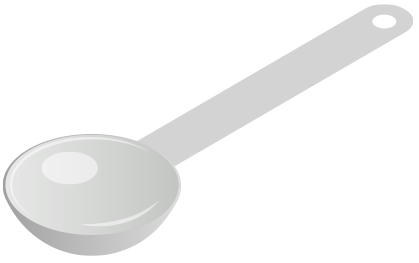 6
油は　おおさじ　　　　ぱいだよ
油と酢　6：3 だから味は
かわらないよ
基本のドレッシング
油と酢　2：1
どれも　
　味は
油と酢　4：2
同じだね
油と酢　6：3
これって　わかりやすくて　便利だね
基本のドレッシング
8
4
6：3
＝
＝
＝
：
油と酢　2：1
4：2
同じ味だから　＝　だね
同じ味って
割合
が同じということだ
油と酢の
比
これを油と酢の量の
というんだ
基本のドレッシング
割合が同じ＝同じ味
8
4
6：3
＝
＝
＝
：
油と酢　2：1
4：2
等しい比
といいます
同じ味＝割合が同じ＝
4：2とかで覚えてもいいけど
この割合を覚えやすいのは　2：1　だね。
同じ味(同じ割合)＝等しい比
8
4
6：3
＝
＝
＝
：
油と酢　2：1
4：2
等しい比をつくろう
㋒
㋑
㋐
＝
9
4：
12
12
3：9
1：3
6
＝
＝
2：6
①
等しい比をつくろう
㋑
㋐
㋒
4
＝
16
9：12
12：
3：4
＝
12
＝
6：8
12
②
同じ味＝等しい比はどれ
2：3と等しい比は
1：1.5
12：15
4：6
⑦
①
④
0.2：0.3
4：5
12：13
②
⑧
⑤
③
12：18
21：31
4：9
⑥
⑨
等しい比
同じ味＝
かんたん
料理の時に覚えやすい簡単なのは　2：1　だね。
2：1
8
4
6：3
＝
＝
＝
：
油と酢　2：1
4：2
かんたん
比を簡単にする
比をできるだけ小さな整数の比にすること
比を簡単にするにはどうすればいいの？
どちらも同じ数で割ったらいいんだ
8
4
6：3
＝
＝
＝
：
油と酢　2：1
4：2
÷2
÷3
÷4
かんたん
比を簡単にする
かんたん
比を簡単にする
どちらも同じ数で割ったらいいんだ
これって　約分と　同じだね
＝
12：15
4：5
＝
6：8
3：4
どちらも÷2
どちらも÷3
45
3
4
6
8
12
15
＝
＝
㋐
㋑
㋒
18：24
6：8
12：20
÷２
÷4
÷6
3：4
3：4
3：5
㋐と㋒が等しい比
比を簡単にすると比がどちらも等しいかどうかわかる
朝　50㎝と150㎝の棒
を立ててかげの長さをはかりました
かげが長いのはどっち
150㎝
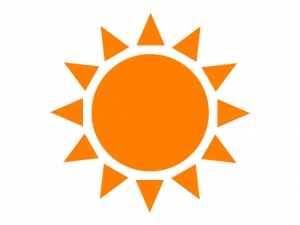 ㋑
㋐
50㎝
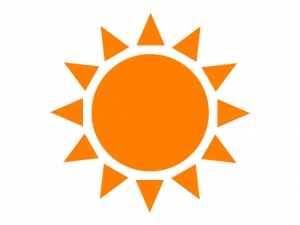 100㎝
300㎝
朝　50㎝と150㎝の棒
を立ててかげの長さをはかりました
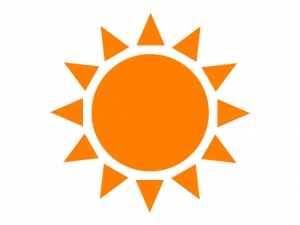 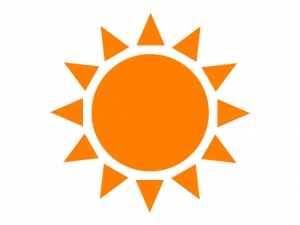 かげが長いのはどっち
㋑
150㎝
㋐
50㎝
50㎝と150㎝の棒
を立ててかげの長さをはかりました
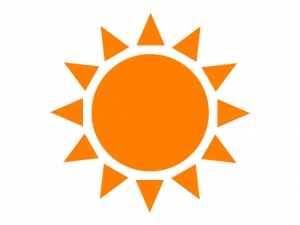 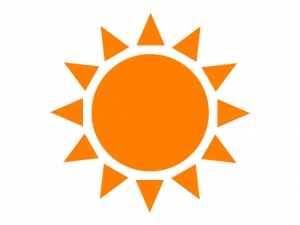 なぜ？㋑のほうがかげが長いの
ぼうが長いから
㋑
150㎝
㋐
50㎝
比が等しいかどうかどうやったらわかるの
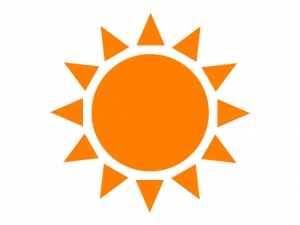 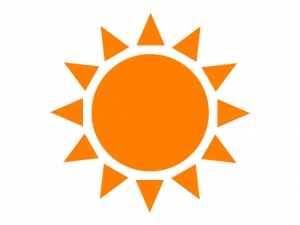 ㋐
㋑
150㎝
50㎝
比が等しいかどうかどうやったらわかるの
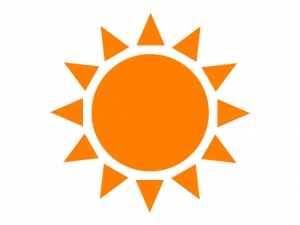 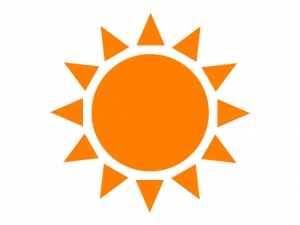 150㎝
50㎝
40㎝
120㎝
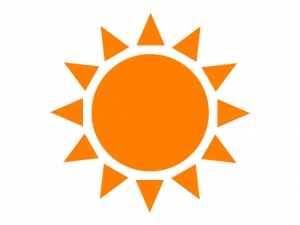 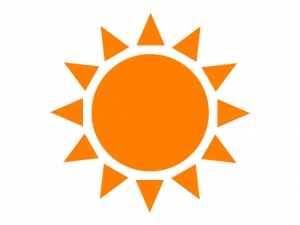 ぼうとかげの比は
等しい
等しくない
㋑
150㎝
㋐
50㎝
50㎝と150㎝の棒
を立ててかげの長さをはかりました
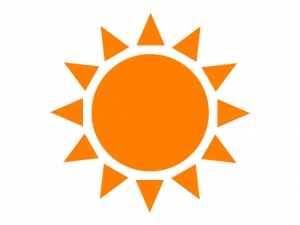 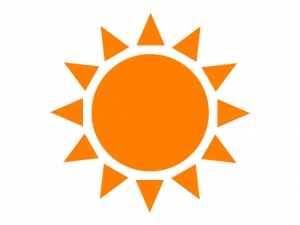 ㋑
㋑
150㎝
㋐
50㎝
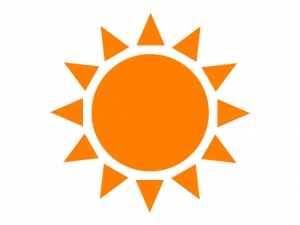 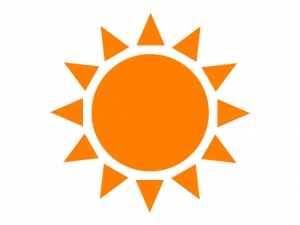 かげが長さと棒の長さの比は
120：150
40：50
150㎝
50㎝
40㎝
120㎝
かげが長さは棒の長さの何倍になっていますか
120：150
40：50
4
5
40
50
4
5
40÷50＝
＝
倍
150㎝
50㎝
40㎝
120㎝
かげが長さは
棒の長さの
何倍になって
いますか
120：150
120
150
4
5
120÷150＝
＝
4
5
倍
150㎝
50㎝
40㎝
120㎝
40：50
40
50
4
5
40÷50＝
＝
120：150
120
150
4
5
120÷150＝
＝
A：Bであらわされる比で，AがBの何倍になっているかを表す数を比の値といいます。
比の値
右に回すと比の値
5 ： 10
1
5
比
1
A ： B
比
2
2
10
A
 B
＝
比の値
比の値
10を１(もと)にしたときに、5は
10の      にあたる。
Bを１としたときに、Aがどのくらいにあたるのかを表しています。
A ： B
比
A
 B
比の値
4 ： 5
比
2 ： 3
比
4
 5
2
 3
比の値
比の値
A：Bであらわされる比で，AがBの何倍になっているかを表す数を比の値といいます。
7 ： 6
1 ： 2
比
比
7
 6
7 ÷ 6＝
比の値
比の値
1
 2
1 ÷ 2＝
0.3 ： 2
比
1
 2
3
10
3
10
2 ： 3
比
÷2＝
×
比の値
2
 3
3
20
2 ÷ 3＝
＝
比の値
7
 6
1
 2
比の値
比の値
1 ： 2
7 ： 6
比
比
3 20
2
 3
比の値
比の値
3：20
比
2 ： 3
比
1
 2
比の値
比の値
1 ： 2
7 ： 6
比
比
5
 8
1
 6
3 20
比の値
比の値
3：20
比
2 ： 3
比
等しい比をつくったり,比を簡単にしたりできそうだね
×4
×3
×2
8
4
2：1
6：3
＝
＝
＝
：
4：2
÷2
÷3
÷4
比を簡単にする
比をできるだけ小さな整数の比にすること
12
16
3：4
9：12
＝
＝
＝
：
6：8
÷2
÷3
÷4
20
12
5：3
15：9
＝
＝
＝
：
10：6
÷2
÷3
÷4
等しい比
3：4
9：X
＝
12
X＝
×3
4
3：X
X＝
12：16＝
÷4
4：9
X ：45
＝
20
X＝
×5
5
3：X
X＝
30：50＝
÷10
比を簡単にする
比をできるだけ小さな整数の比にすること
どちらも整数なので
どちらも同じ数で割ればいい
①
最大公約数の４がみつからないときは
2
3
：
＝
8：12
÷4
＝2：3
8：12
＝ 4：6
÷2
÷2
でOK
比を簡単にする
比をできるだけ小さな整数の比にすること
どちらも整数なので
どちらも同じ数で割ればいい
②
最大公約数の÷9が
みつからないときは
＝
270：180
27：18
÷10
＝
9：6
27：18
÷3
3　2
：
＝
27：18
＝
9：6
3：2
÷9
÷3
でOK
比を簡単にする
比をできるだけ小さな整数の比にすること
どちらも小数なのでまず整数にする
①
9：72
0.9：7.2
＝
×10
＝
：
1　8
9：72
÷9
比を簡単にする
比をできるだけ小さな整数の比にすること
一方が小数なのでまず整数にする
②
小数だけ10倍
42：6
＝
4.2：6
ちがう比になる
×10
どちらも
小数も10倍　
整数も10倍にする
42：60
＝
4.2：6
＝
42：60
7：10
÷6
比を簡単にする
比をできるだけ小さな整数の比にすること
分数の比を簡単にする
通分してから考える
通分する
どちらにも×12
③
4
12
9
12
12
 1
12
 1
4
12
9
12
13
34
：
×
×
：
＝
＝
：
＝
4　9
：
比を簡単にする
比をできるだけ小さな整数の比にすること
分数の比を簡単にする
比の値を利用して考える
③
1
3
4
3
4
9
1
3
3
4
＝
×
÷
＝
比の値
13
34
：
比
＝
：
4　9
比を簡単にする
比をできるだけ小さな整数の比にすること
③
13
34
13
34
＝
＝
4　9
：
：
：
通分する
13
43
13
34
×
＝
÷
×12
4
12
9
12
：
＝
4　9
49
：
＝
比を簡単にする
比をできるだけ小さな整数の比にすること
④
③
27
45
13
34
＝
：
＝
：
：
×12
4
12
9
12
：
＝
4　9
：
比を簡単にする
比をできるだけ小さな整数の比にすること
÷4
：
＝
8：12
①
÷10÷9
：
＝
270：180
②
比を簡単にする
比をできるだけ小さな整数の比にすること
×10
÷9
③
1
8
72
9
：
＝
0.9：7.2
＝
：
÷6
×10
10
7
＝
：
42
60
：
6：4.2
＝
④
比を簡単にする
比をできるだけ小さな整数の比にすること
27
45
13
34
＝
：
：
＝
：
比を簡単にする
比をできるだけ小さな整数の比にすること
0.225：0.05
：
＝
50㎝と150㎝の棒を真っすぐに立てて，かげの長さをはかったら，それぞれ，40㎝，120㎝でした。
　それぞれの棒について，かげの長さと棒の長さの比を調べてみましょう。